Qualified lawyers – becoming a solicitor
Must hold a legal qualification which allows you to practise in the UK or an international jurisdiction

You’ll need: 
Degree or other level 6 qualification
Pass the SQE (made up of two parts - SQE1 and SQE2) or an exemption
Meet our character and suitability requirements

NB – no requirement for qualifying work experience
SQE1
Two parts to SQE1
Functioning Legal Knowledge (FLK) 1 
Functioning Legal Knowledge (FLK) 2

Identifying legal principles and applying them to client problems and transactions

Taken over two days – can be done in UK or international centres
SQE2
Tests practical legal skills and functioning legal knowledge equally

Simulating tasks carried out by a solicitor in practice through written and oral tests

Written – taken over three day at UK or international centres

Oral – take over two days at UK centres (Cardiff, Manchester and London)
Practice rights
Conduct criminal litigation (including advising clients at the police station) 

Conduct civil litigation/dispute resolution 

Property practice 

Wills and intestacy, probate administration and practice 

Business organisations rules and procedures
Working in the UK - Lawyers and other titles
Solicitors 
reserved legal services, alongside other services / general legal advice
Registered foreign lawyers
some legal services
manager or owner
Other regulated lawyers
reserved legal services alongside other services
includes barristers, licensed conveyancers, immigration advisers
Non-regulated lawyers
on-restricted legal services / general legal advice
such as professional will-writers
[Speaker Notes: What are your options if you are currently living in England or Wales? 

One option is to work as a lawyer – remember, the title ‘lawyer’ is not legally protected in the UK so essentially anyone can use it – without seeking specific regulatory authorisation. You could continue to refer to yourself using the title from your home jurisdiction or you could refer to yourself as a lawyer or a legal adviser, for example. 

You could work for a UK-based business as a legal adviser, for example. Or you could explore setting up a business that provides legal advice to members of the public or to other businesses. There are many businesses like this operating across England and Wales, including businesses that provide will writing services. Under this option however you would not be able to provide any legal services that are restricted or reserved to regulated individuals – such as litigation work, or providing immigration advice. 

Another option would be to register with a regulator like the SRA. This would mean you could become a registered foreign lawyer (sometimes known as RFLs) and would be authorised to provide some additional legal services, such as assisting in the conduct of litigation.

An RFL is"a person who is not a solicitor of England and Wales or a barrister but who is a member, and entitled to practise as such, of a legal profession regulated within a jurisdiction outside of England and Wales".

There are a number of approved professions on the SRA’s list for RFL status. If your country is on it, you can apply to the SRA to be registered. 

As part of this option, applicants for RFL status need to provide certificates of good standing (CoGS) from their own regulator, to show they are admitted in their own jurisdiction and have no disciplinary issues. If you have difficulty in obtaining it, on’t let that deter you. We deal with issues like this on a case by case basis,  and if you contact us regarding becoming a RFL we will work with you step by step.

If you think you’ll be located in Scotland or Northern Ireland, you can also contact the regulatory bodies there to discuss you options.

A further, option is to explore qualification routes to become a solicitor or other regulated lawyer. To become a solicitor of England and Wales this involves completing the Solicitors Qualifying Examination which is in two parts – SQE1 and SQE2. You can apply for exemption from any of the assessments if you can demonstrate that:
You hold a legal professional qualification that we recognise which confers rights to practise in England and Wales or in an overseas jurisdiction, and
You can demonstrate that their qualifications and/or experience is not substantially different in content and standard to the part of the SQE for which you are seeking exemption

Again, we understand that providing documentation and evidence may be difficult, so if this route is of interest to you, please come and talk to us.

 You can find out more about this option by visiting our website – www.sra.org.uk – and search for ‘SQE’, or you can contact us to discuss your specific circumstances with us.

Other regulators set the qualification pathways for other regulated lawyers across in England and Wales – for example, the regulator CILEx Regulation sets the qualification route for people to become legal executives. You can see a list of regulated lawyers, and find out who regulates them, by visiting www.legalchoices.org.uk, and select ‘Types of Lawyers’ at the top of the screen.]
Options in the English and Welsh legal services markets
Provide non-reserved / restricted legal services 

Registered foreign lawyer

Seek admission as a solicitor or another type of regulated lawyer
SQE exemptions – what are they?
All qualified lawyers can apply for exemptions 

Agreed or individual based on qualifications and experience 

Full list of agreed exemptions - sra.org.uk/sqe-exemptions
SQE1 exemption
Cannot grant partial exemptions – only all of FLK1 or FLK2 

Your qualifications and experience need to cover all areas of law tested in SQE1

Must be at the standard of a newly qualified solicitor in England and Wales –level three of our Threshold Standard (sra.org.uk/threshold)
Top tips for SQE exemptions
Create your mySRA account – make sure you use the same personal details when also opening your SQE assessment account

Read our exemptions information - sra.org.uk/sqe-exemptions

Read our guidance - sra.org.uk/exemption-form 

Read the application form in mySRA - sra.org.uk/mySRA
     ‘Apply for qualified lawyer exemption from the SQE assessments'
SQE2 exemption
Can apply for an SQE2 exemption before sitting the SQE1 assessment – no limitations on when to apply 

Upload evidence of your qualification, a copy of your admission certificate is the best evidence

Provide a reference to show at least two years' professional legal work experience
QLTS transitional arrangements
SQE has replaced QLTS

Not passed the MCT - you’ll need to qualify though the SQE

Passed the MCT - can take the SQE2 to complete QLTS qualification 

Must apply for admission by 31 March 2024 – if not, you’ll have to qualify through the SQE
Keep in touch
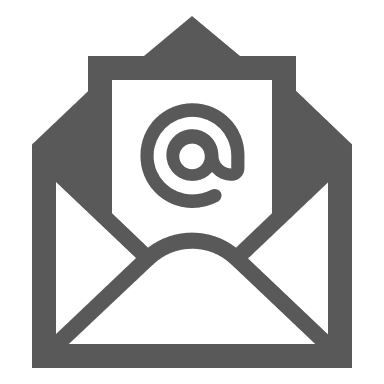 Send your queries to contactcentre@sra.org.uk
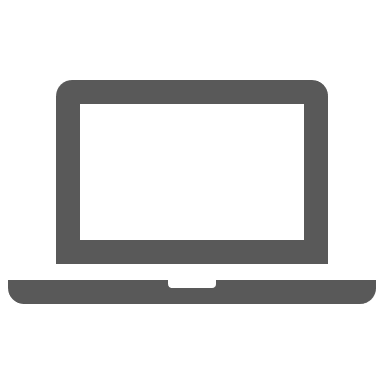 SQE assessment sqe.sra.org.uk  
Qualified lawyers sra.org.uk/qualified-lawyers
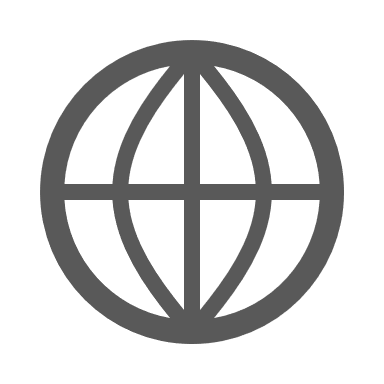 SQE Update bulletin sra.org.uk/sqeupdate
More information – working in the UK
Our guidance on how to became a registered foreign lawyer sra.org.uk/rfl  

Professions approved for registered foreign lawyer status
sra.org.uk/professions-rfl-approved 

Contact a UK law society for more advice: 

England and Wales - www.lawsociety.org.uk
Scotland - www.lawscot.org.uk
Northern Ireland - www.lawsoc-ni.org